Decent Wage and accountability in Global Supply Chain
Ramesh Badal
Defining Decent Wage?
History of Minimum Wage: A timeline
Use of Consumption Basket
Wage increase ratio before recognition of Union
1965 to 1992
Wage increase ratio after recognition of Union
1992 to 2018
Expenses required per person on 2017
Expenses required per person on 2017
Minimum Wage Before Democracy: 
Average Real Wage in Nepal, 1965-1989 (Manufacturing Sector)
(Base year 1965=100)
Note: * Including dearness allowances, average of four categories
Source: Calculated using national consumer price index (CPI)
Minimum Wage: 
After Recognition of Trade Union (Manufacturing Sector)
(Base year 1992=100)
Note: * Including dearness allowances, average of four categories
Source: Calculated using national consumer price index (CPI)
Regulating outsourcing to held principle employer responcible 
labour Laws
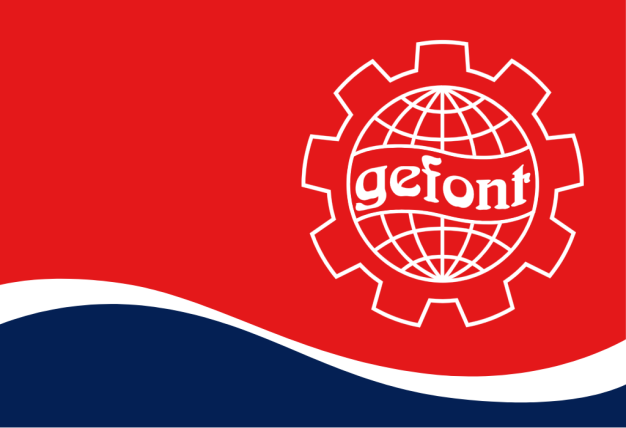 Thank You!